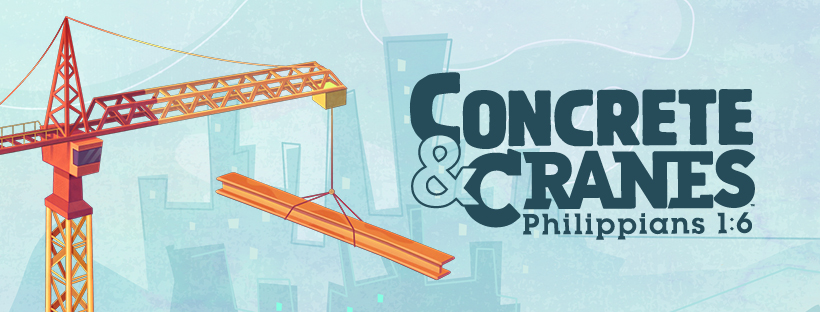 SNACK ROTATION
VBS, 2020
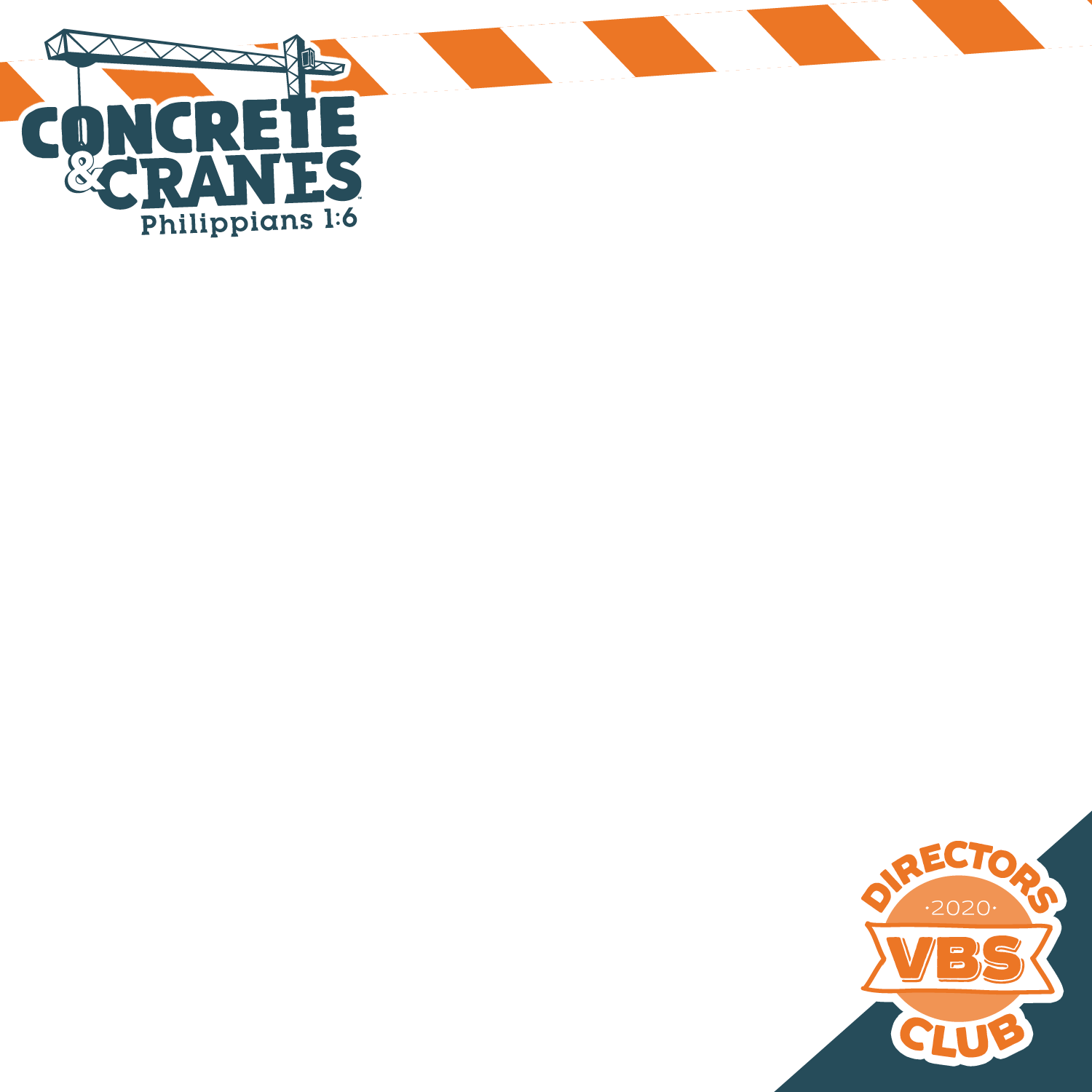 You can have a Snack Rotation even when VBS won’t look like a traditional VBS this year because….
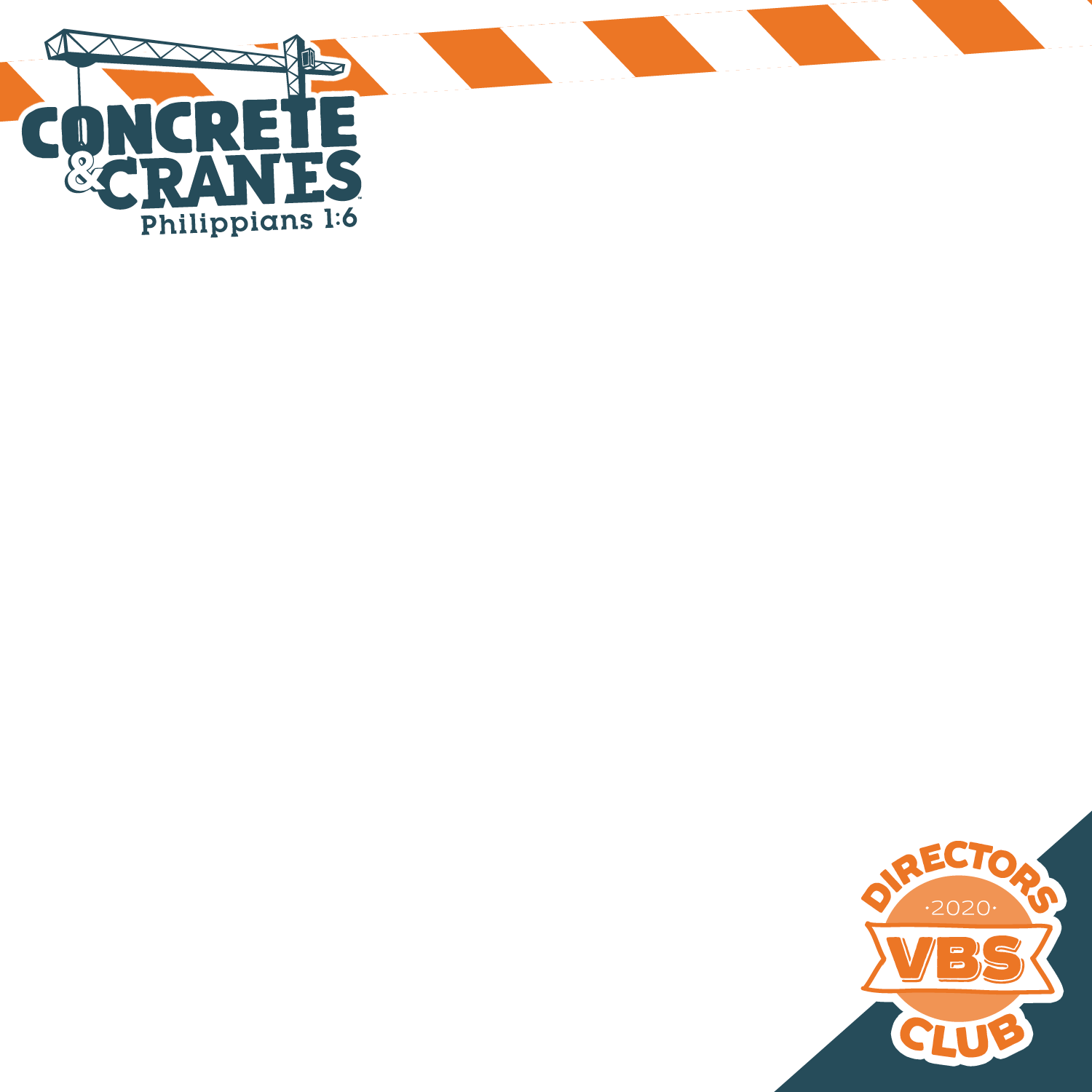 YOU HAVE OPTIONS!
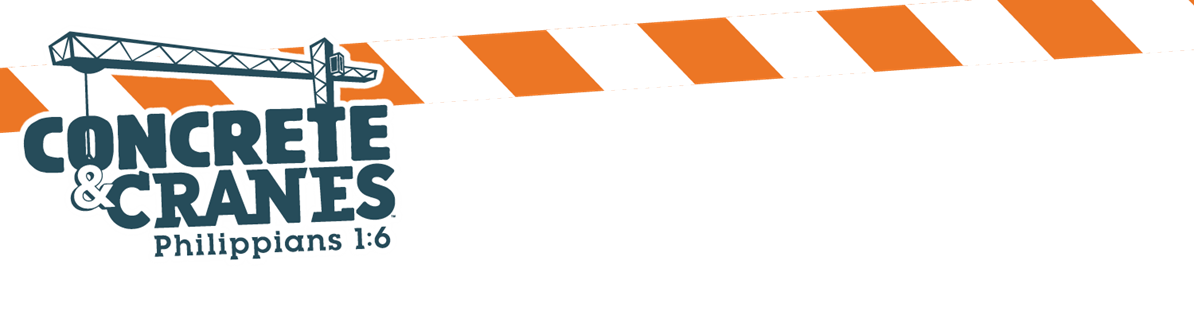 Which type of VBS will your church have?
Weekend
One Day
Outdoor
Online
Neighborhood
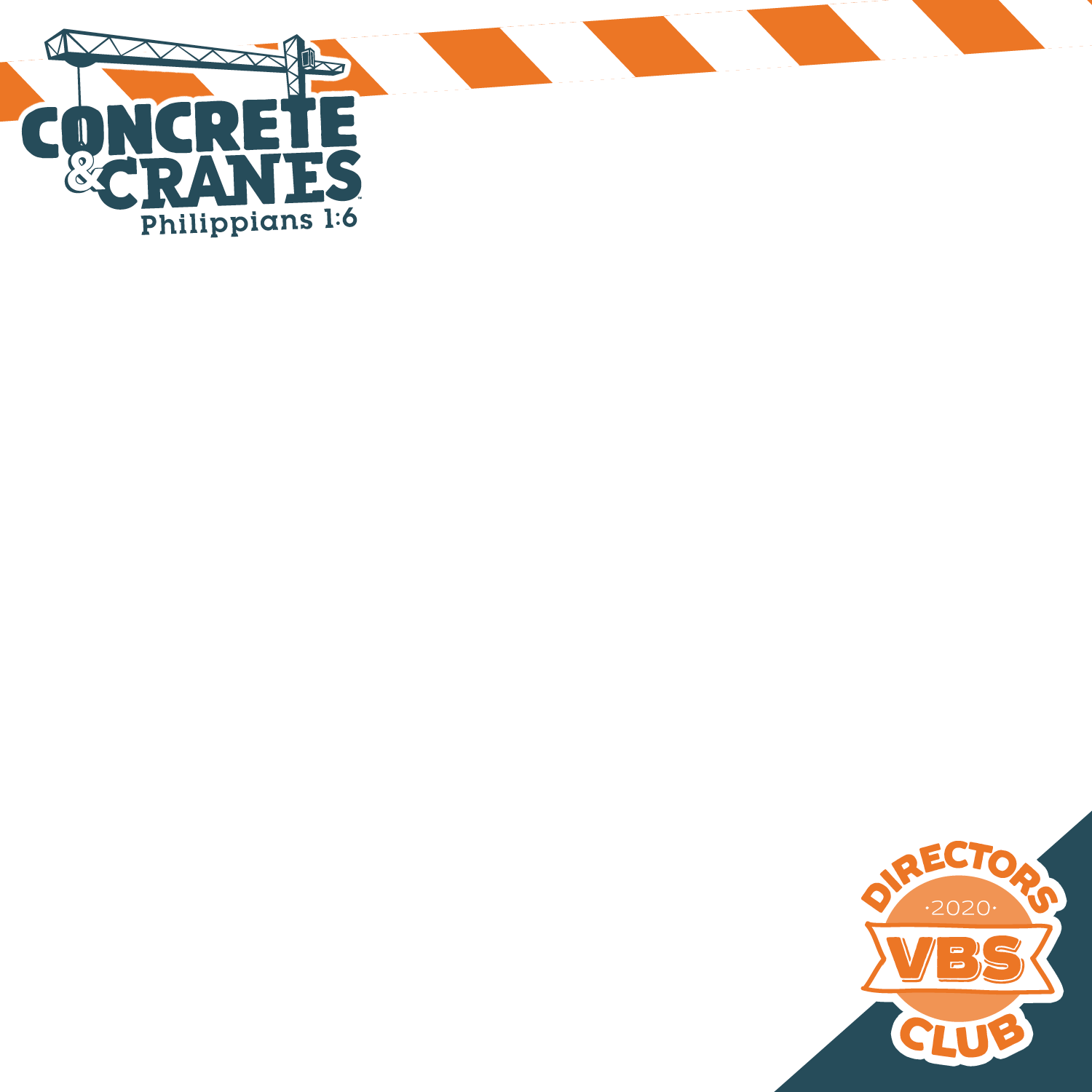 No matter which way your church chooses to have VBS, you can still have Snack Rotation. Let’s look at some options.
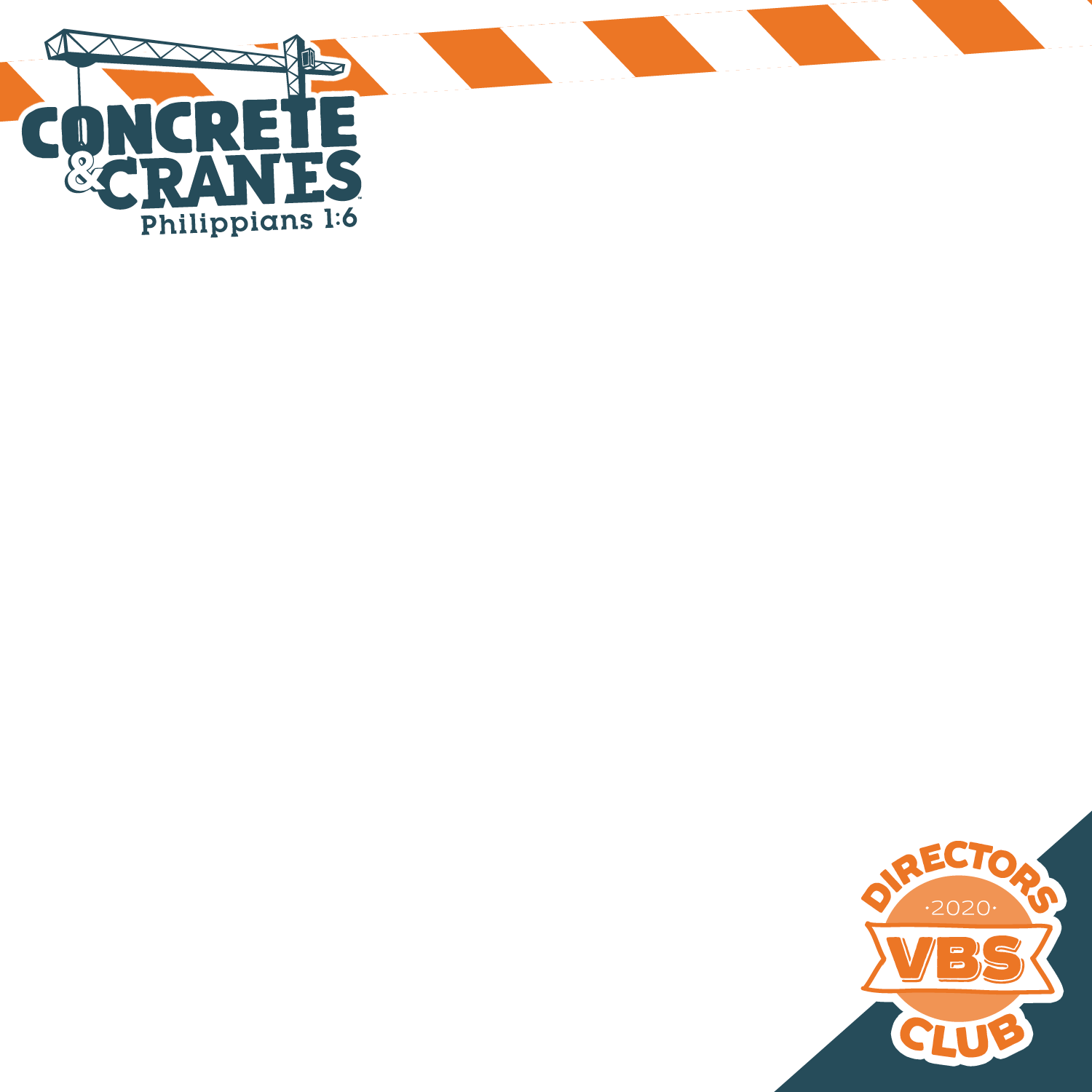 ONLINE VIRTUAL VBS
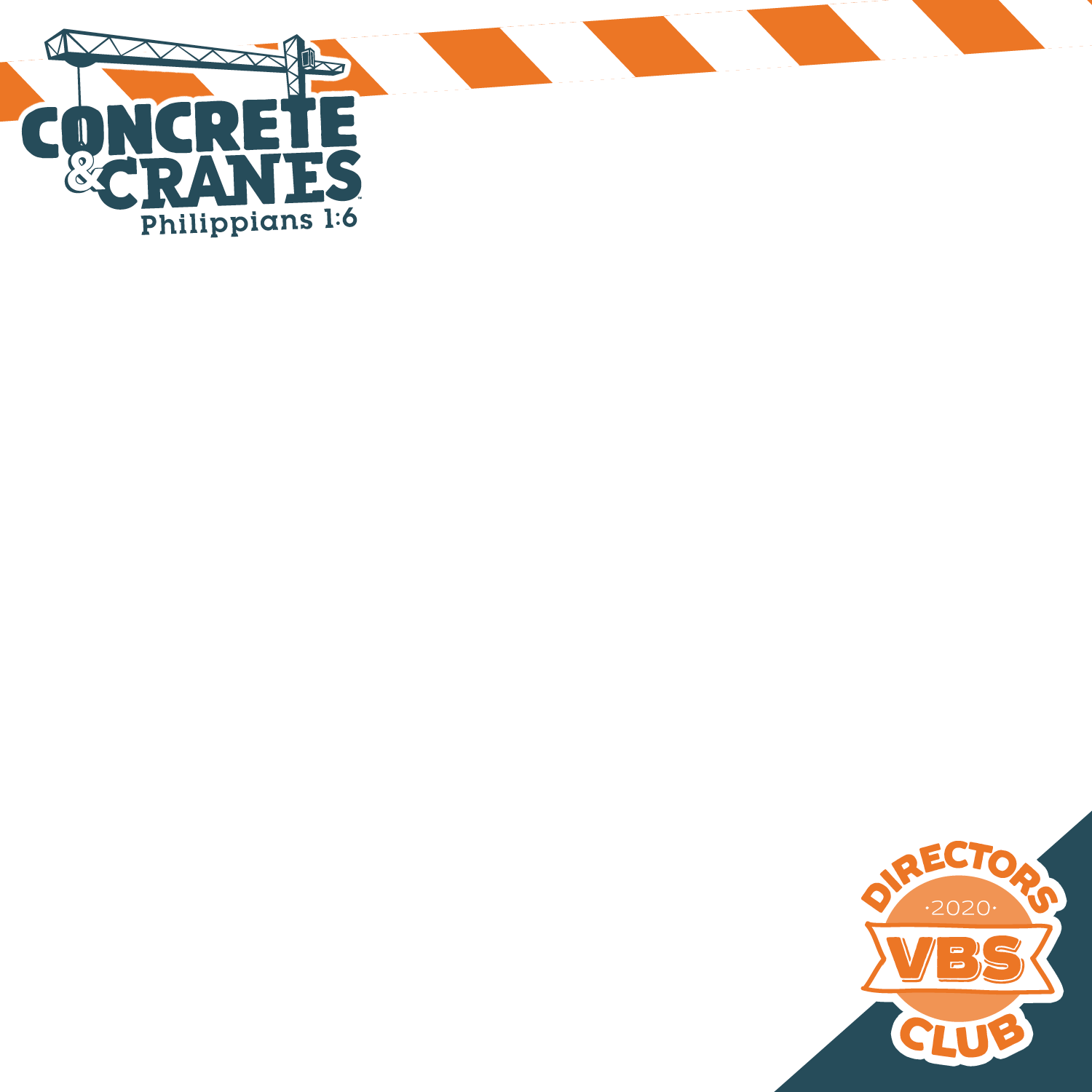 ONLINE VIRTUAL VBS
If your church will prepare VBS kits for pick up or delivery, then pre-packaged snacks are a good choice. These are a convenient way to include a snack in your kits and could save time, money and effort. Pre-packaged snacks will also fit within health and safety guidelines for cross contamination and cleanliness.
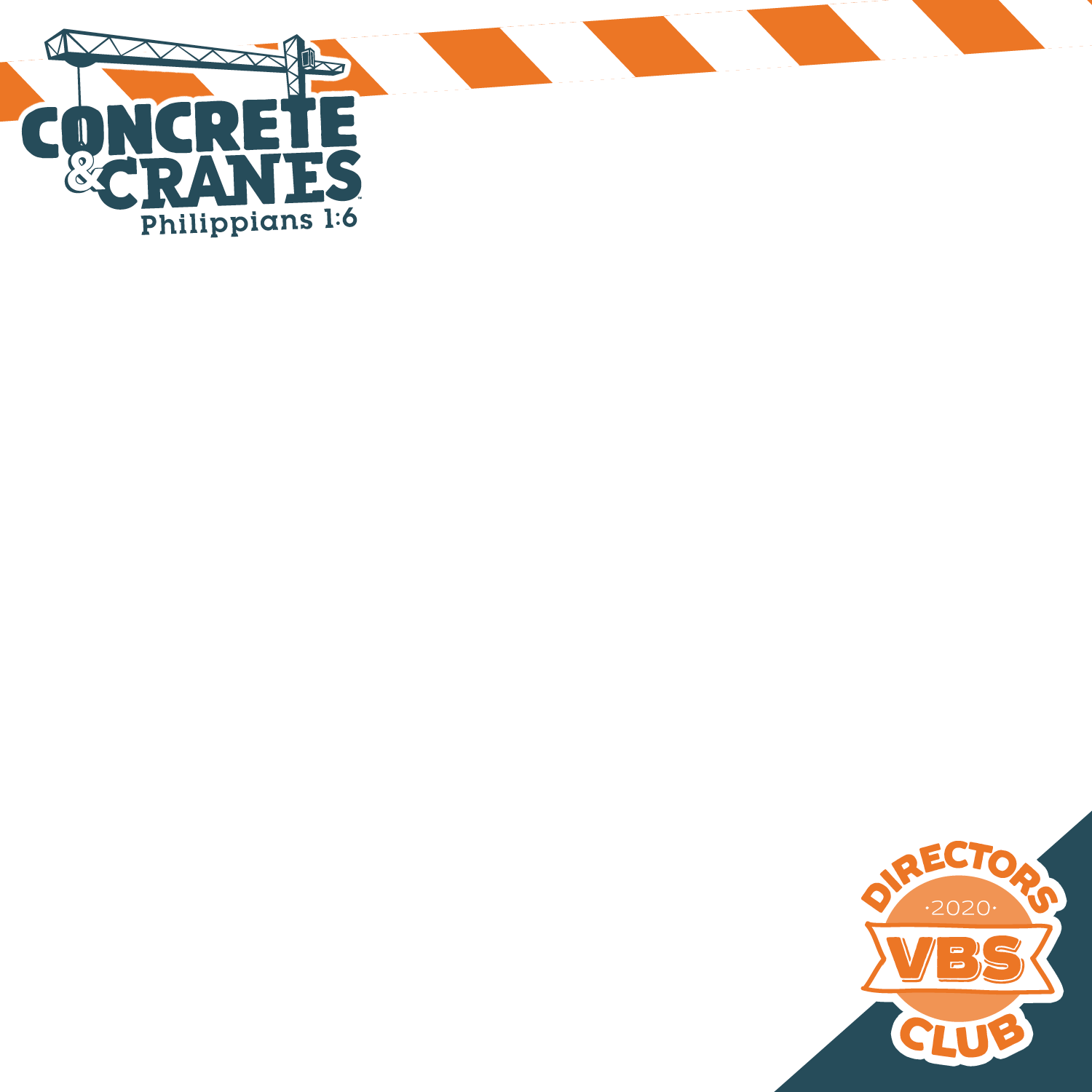 ONLINE VIRTUAL VBS
If you will be part of a video segment during VBS and asking your families to follow along, consider using snacks made from items that are easily found at home. Include the recipe cards for your snacks in your VBS kits.
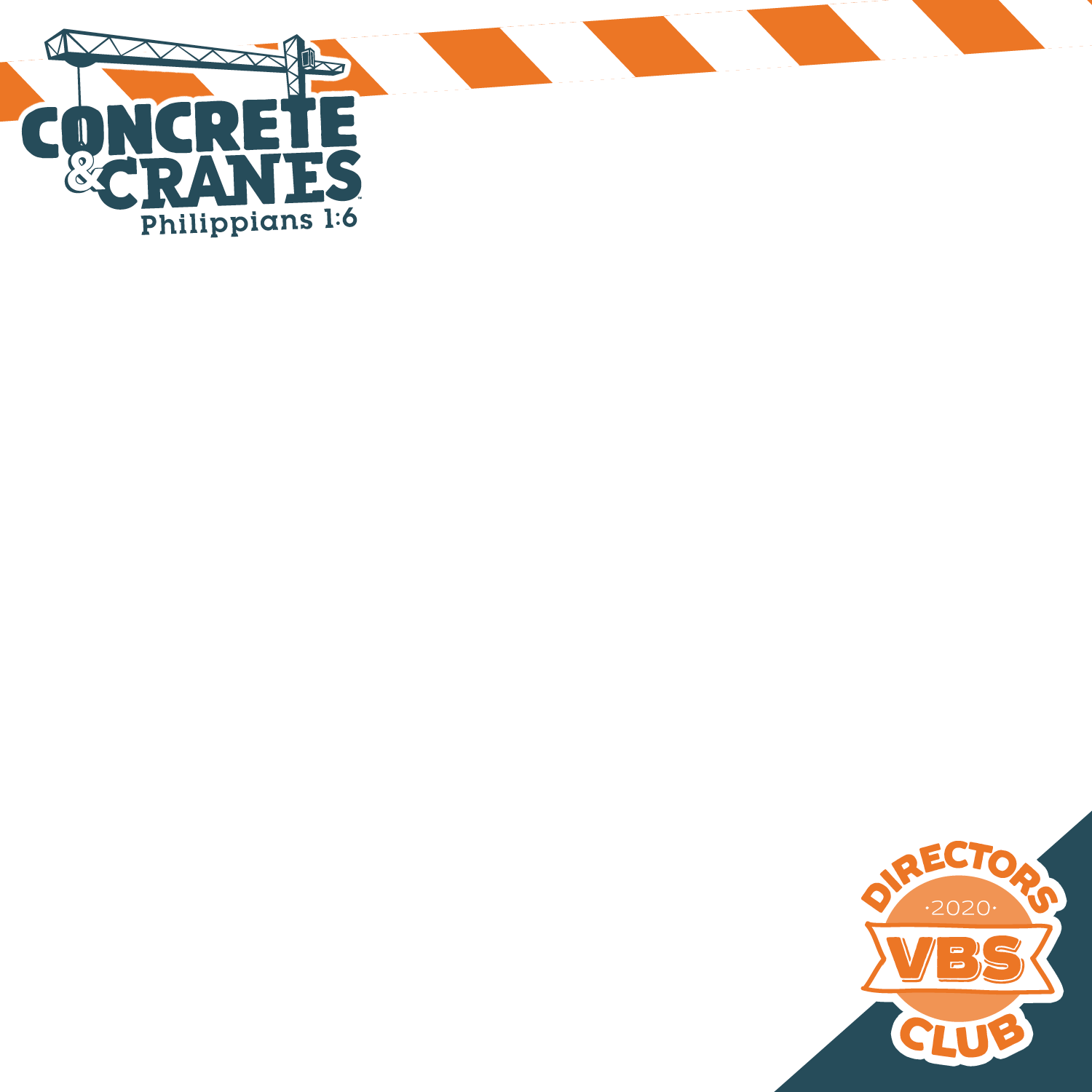 ONLINE VIRTUAL VBS
Also, you may want to include any items that may not be readily available in most homes in your VBS kits.
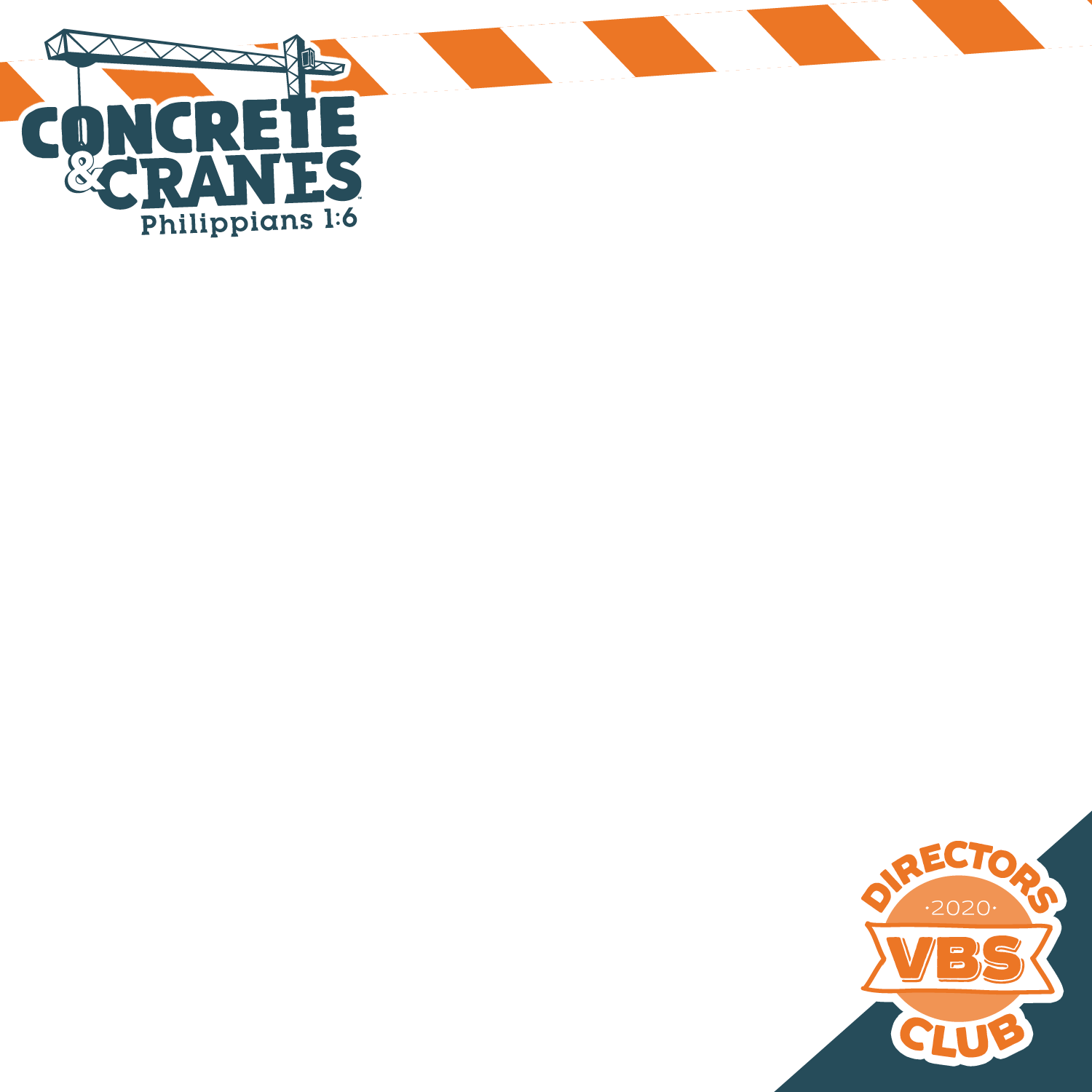 OUTDOOR VBS
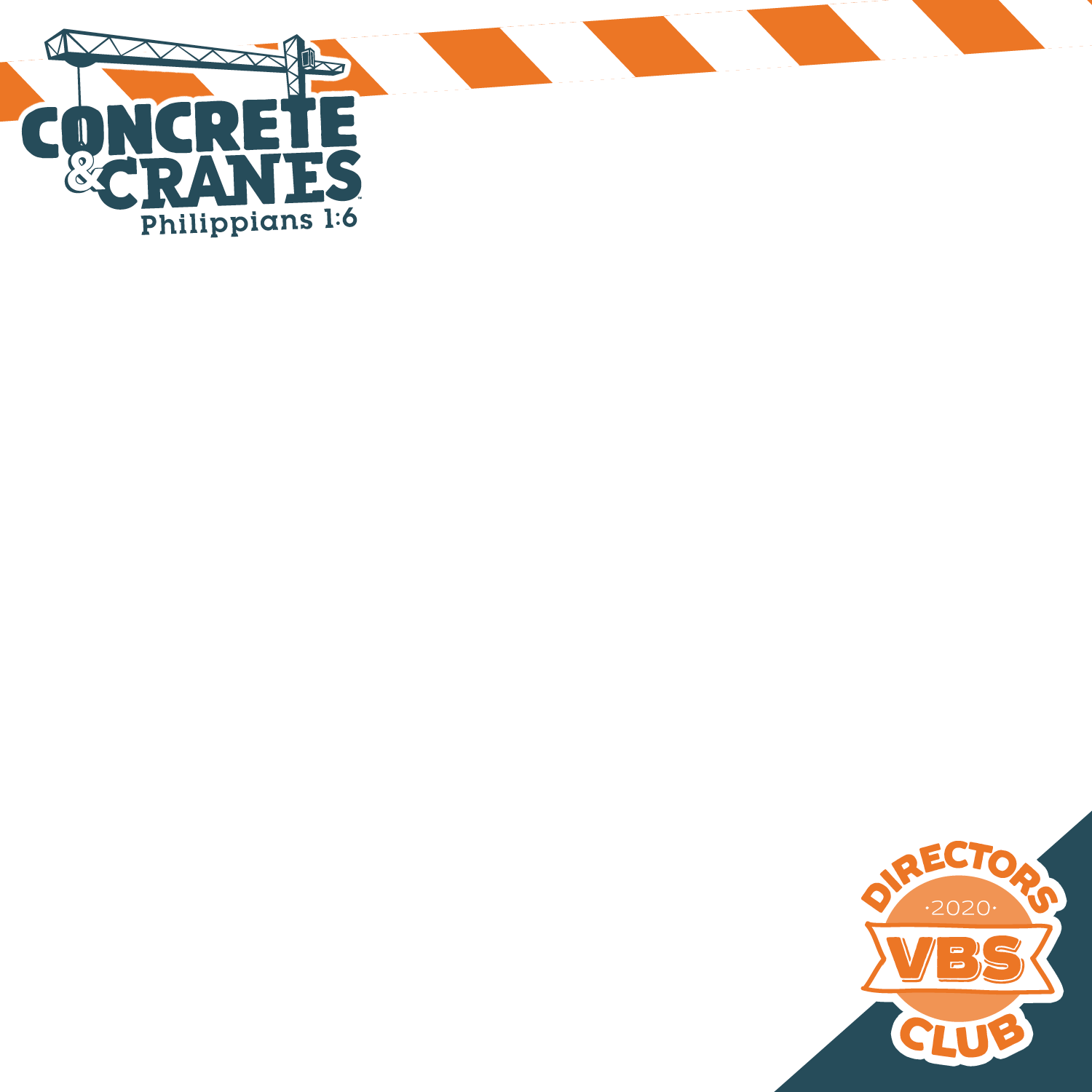 OUTDOOR VBS
Think about serving warm weather snacks such as popsicles, slushies, snow cones or individual ice cream cups for your outdoor Snack Rotation.
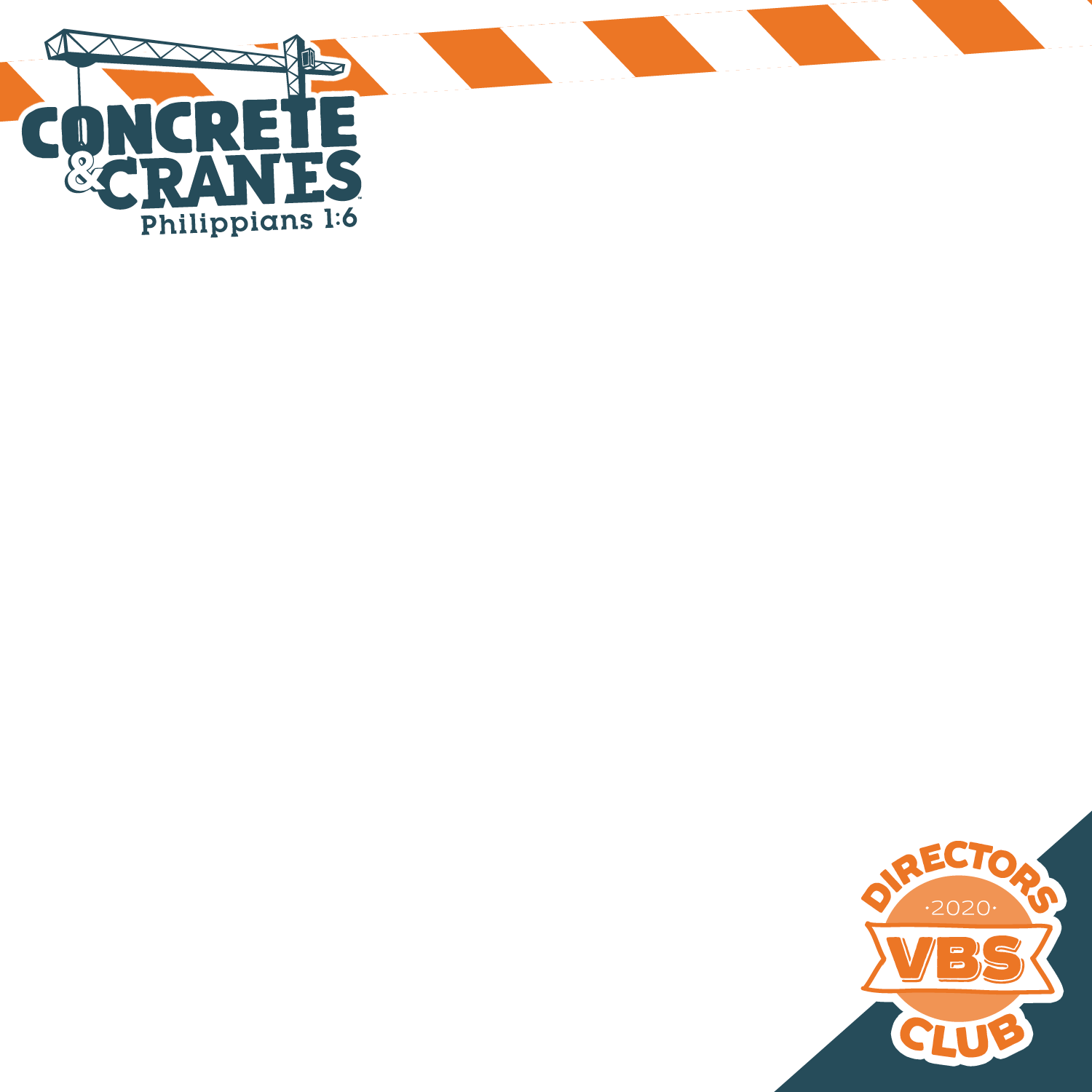 OUTDOOR VBS
Other options could include popcorn and trail mix. Also consider individually wrapped treats such as rice crispy treats, chips, cookies and candy.
Be sure to have plenty of wipes for dirty, sticky hands!
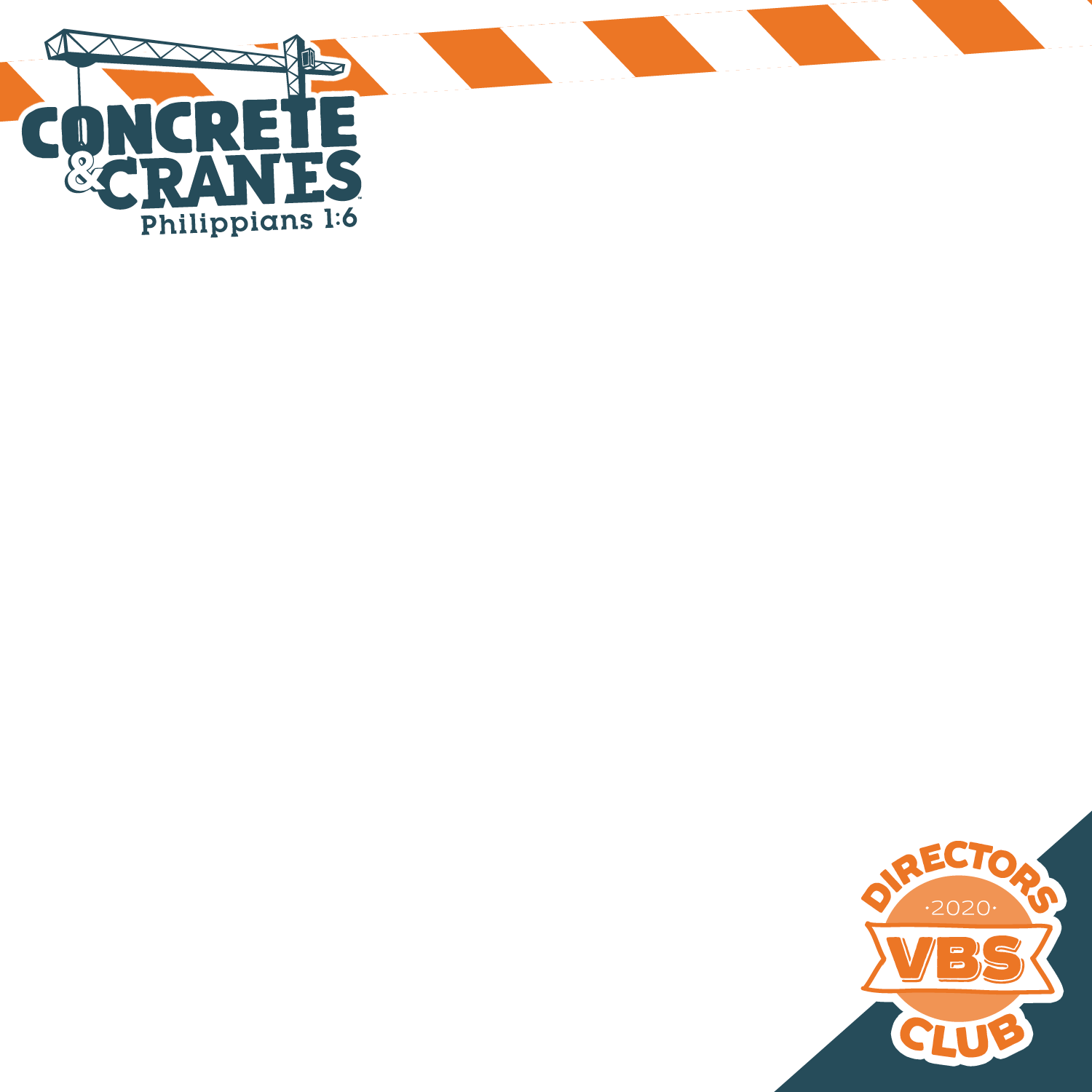 ONE DAY VBS
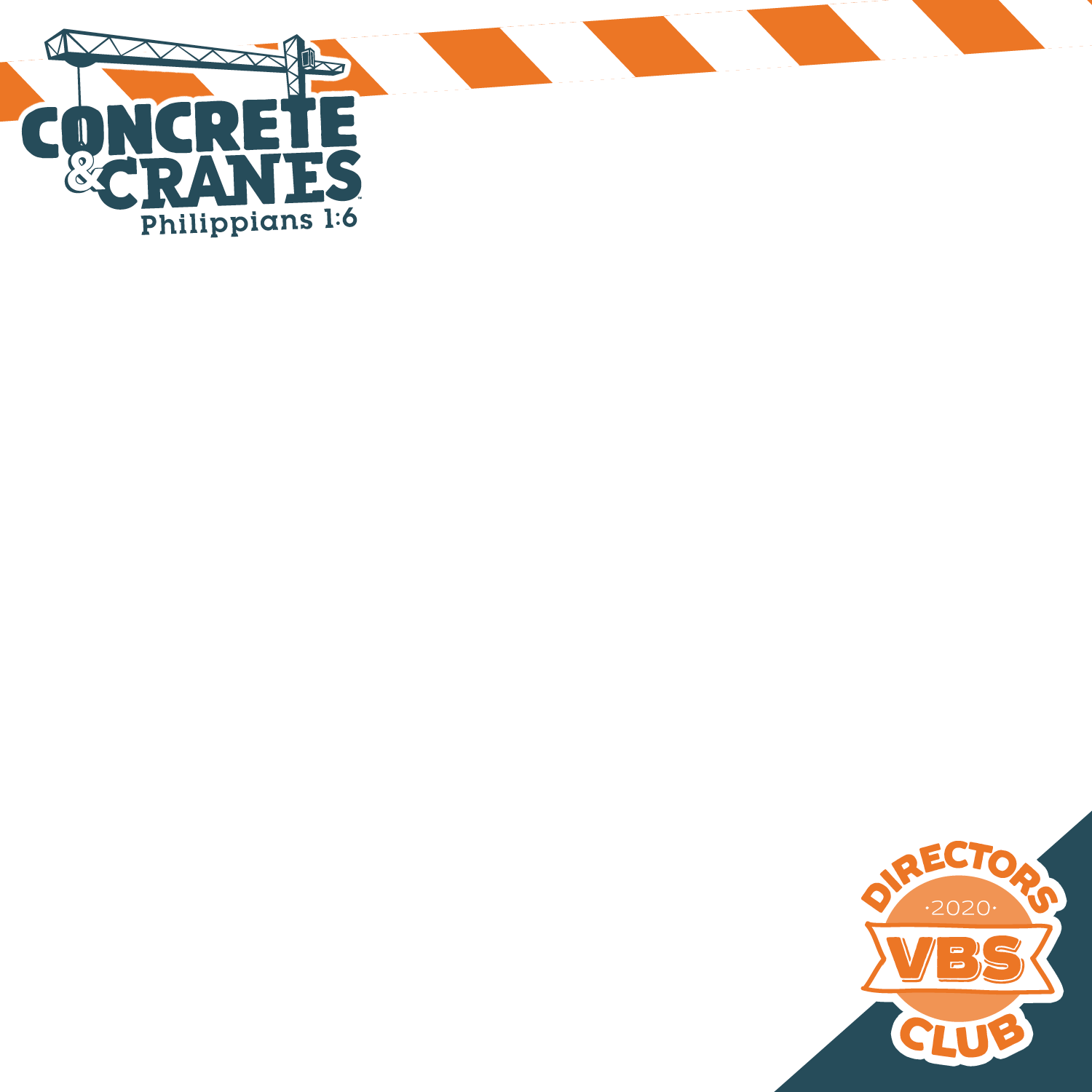 ONE DAY VBS
Consider which lesson your director has chosen for this day and choose your snack accordingly. If the snack for that day’s lesson is too difficult to serve and keep within health guidelines, modify the snack or choose a different one. Not every snack has to be theme or lesson related. (Really, it’s okay.)
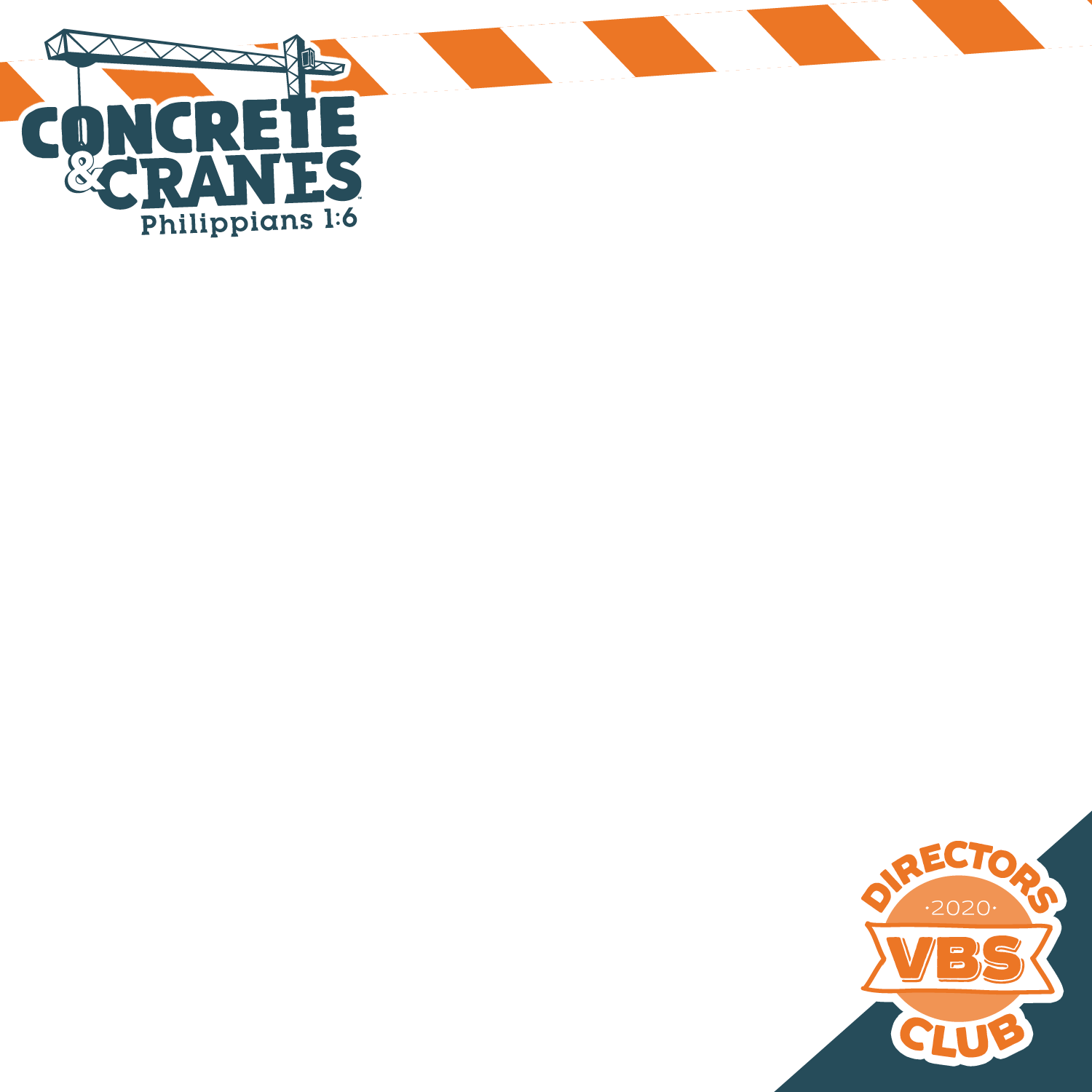 WEEKEND VBS
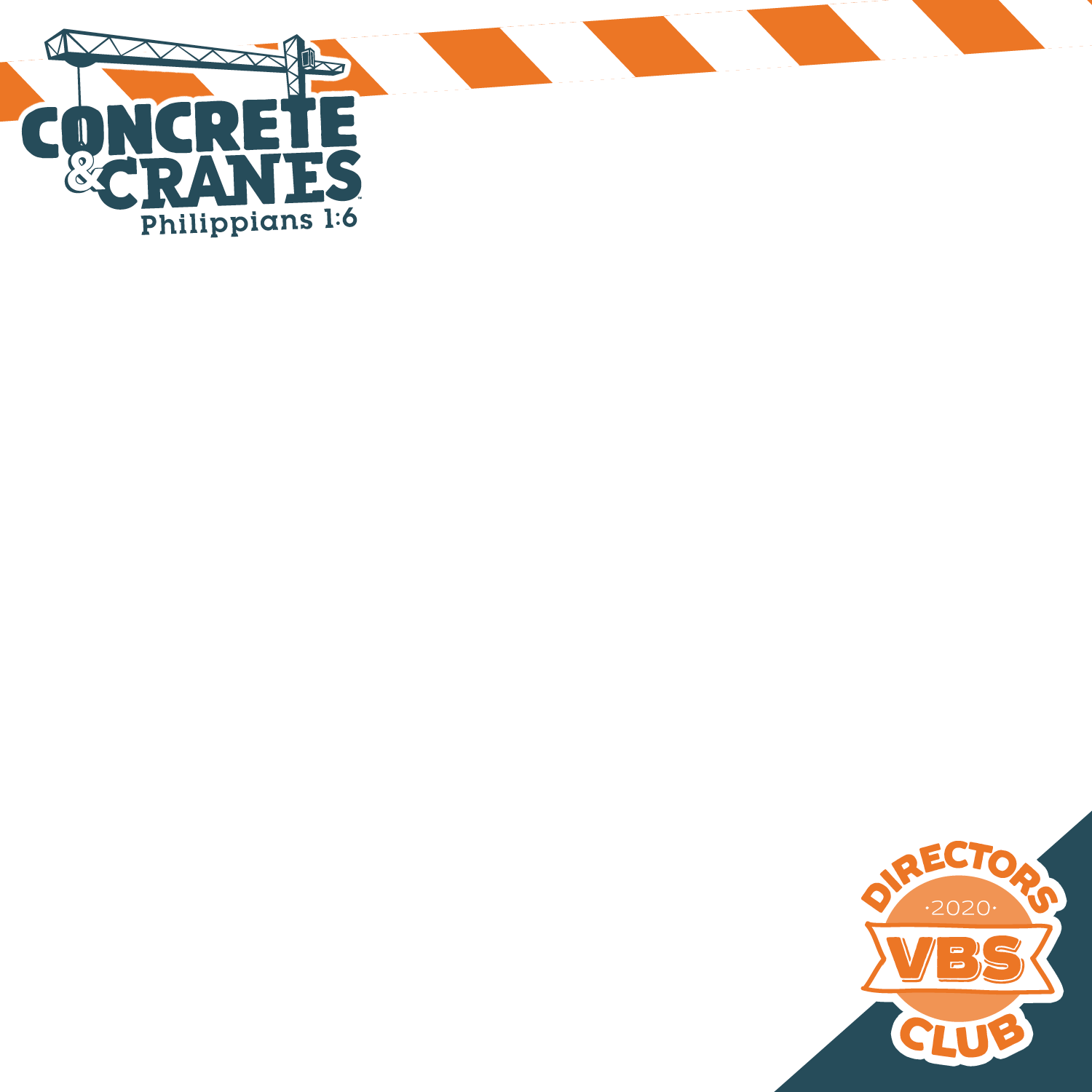 WEEKEND VBS
With a weekend VBS, it is possible that you may have more than one snack rotation. However, the time you have with kids will probably be limited. Choose snacks that will be easy to prepare and serve so that you will have time remaining to share with the kids about the day’s Bible story, memory verse or just encouraging words.
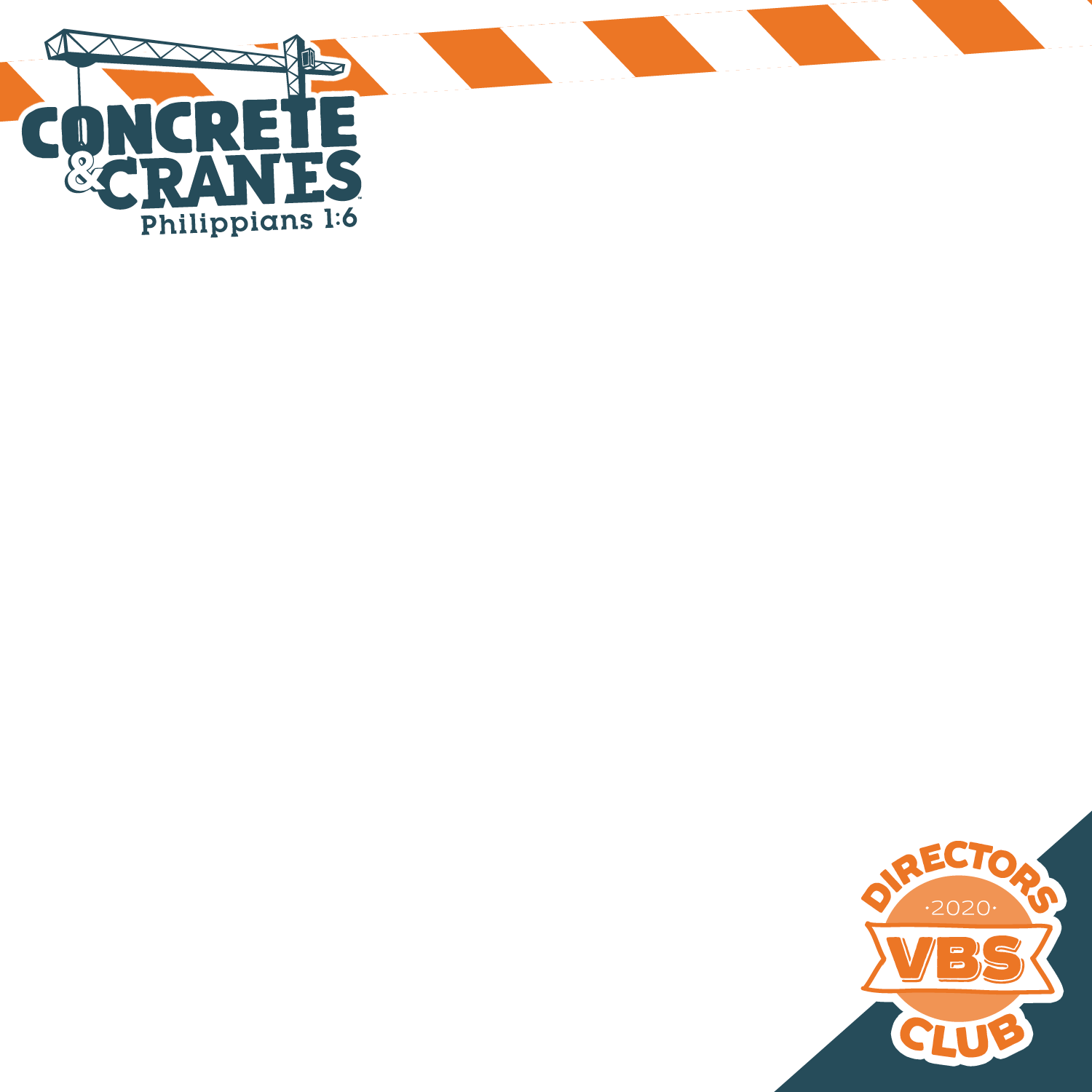 NEIGHBORHOOD VBS
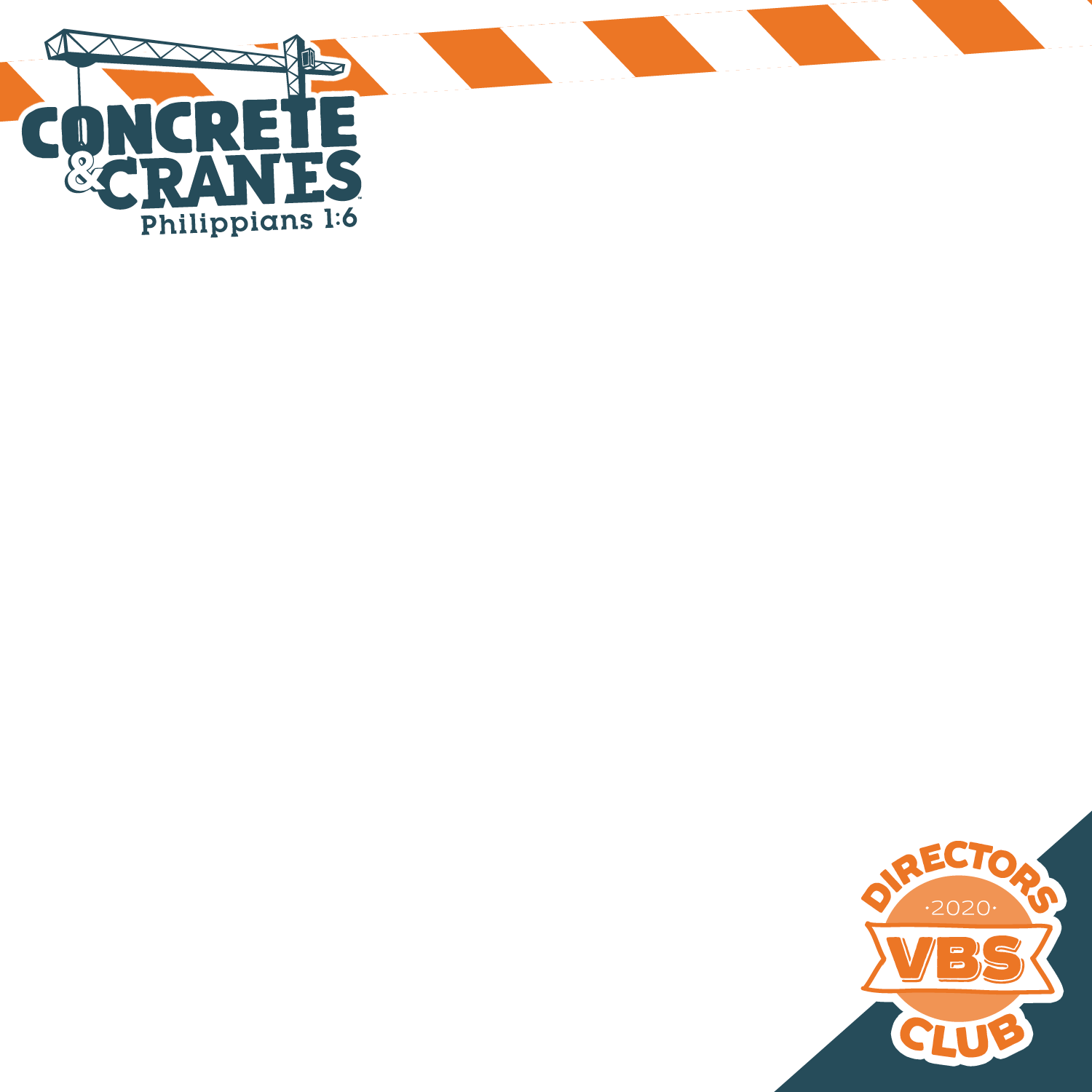 NEIGHBORHOOD VBS
If you will be having or helping with a neighborhood VBS then consider the following options:
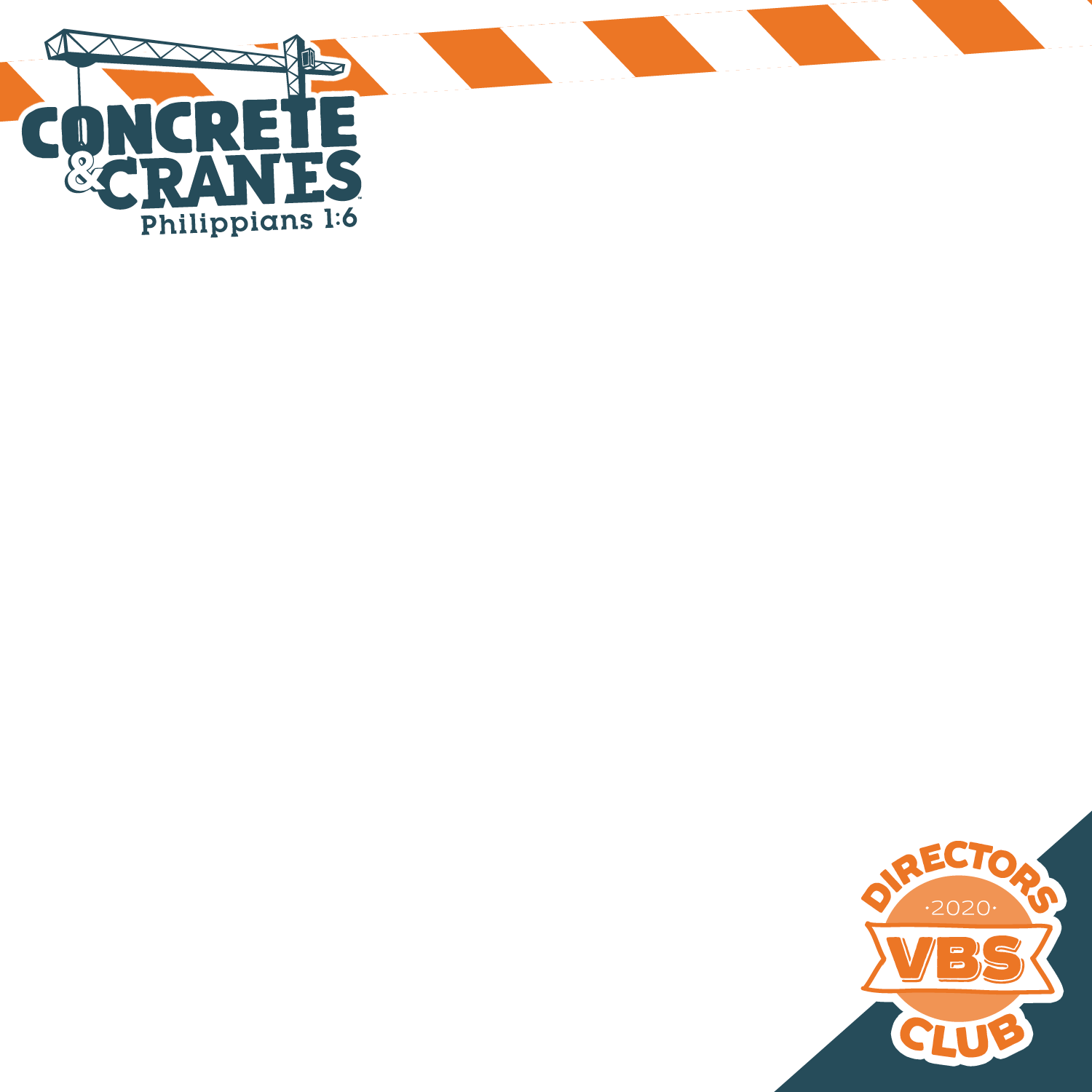 NEIGHBORHOOD VBS
Purchase pre-packaged snacks.
Modify recipes on the Snack Rotation cards.
Ask the kids to bring certain items from home. This will take pre-planning!
Use the tips from the Outdoor VBS section.
Serve fresh fruits. Be sure to prewash before serving.
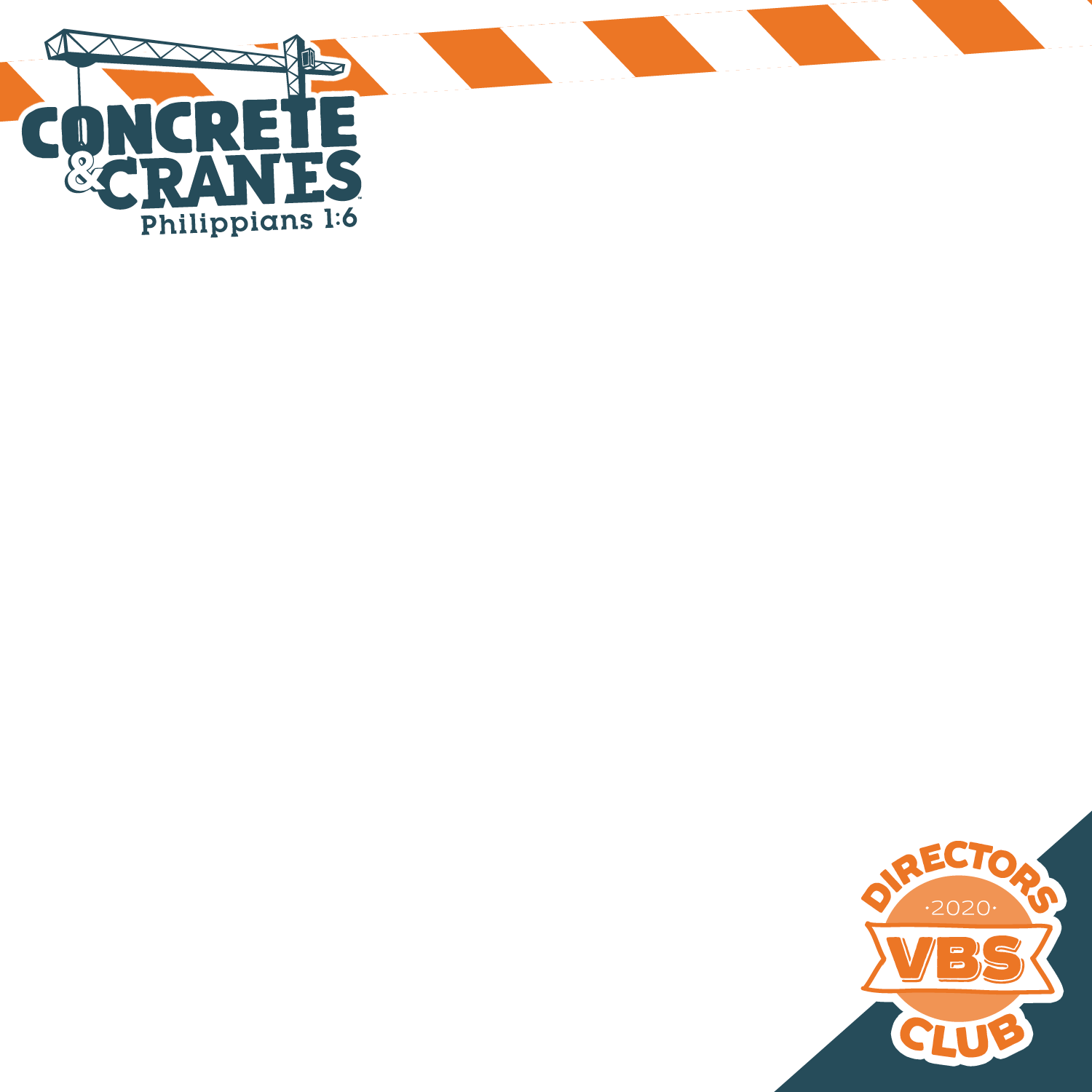 GENERAL TIPS
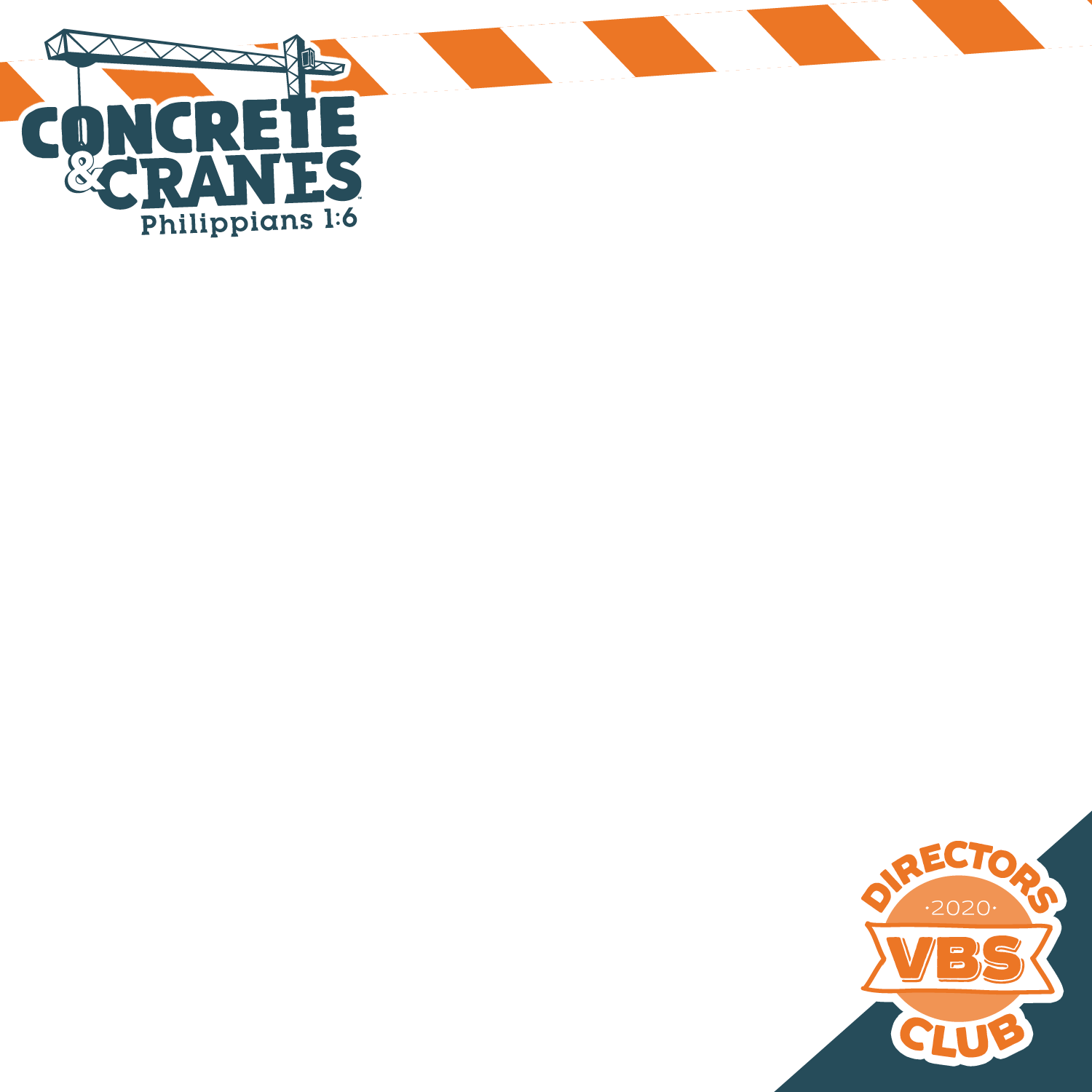 GENERAL TIPS
Always follow the government regulated guidelines for health and food preparation.
Choose snacks that are related to the Bible story over theme related snacks when possible.
Make sure to leave time to talk with the kids about the Bible story or give them compliments, encouraging words and a smile.
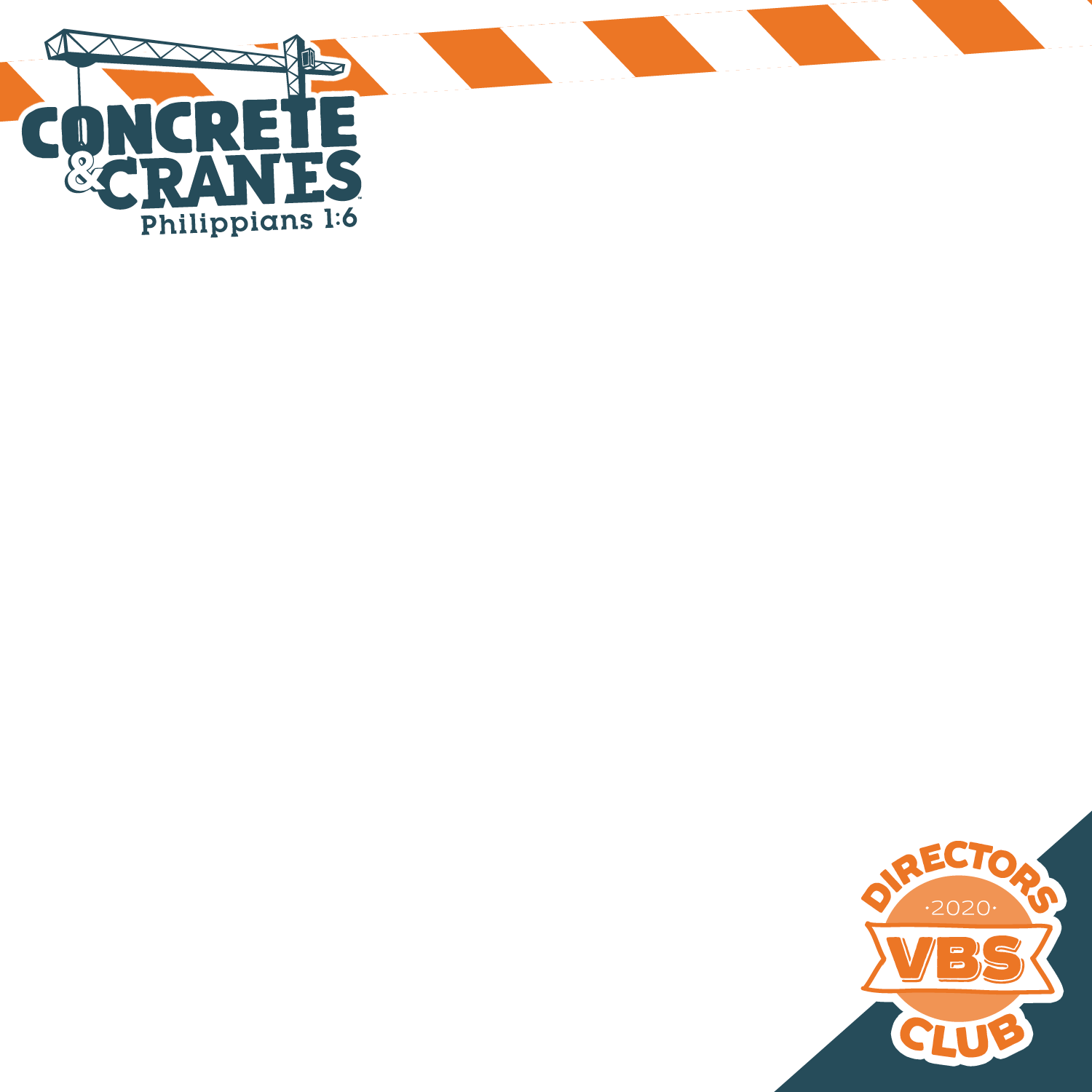 GENERAL TIPS
The children will remember your kindness more than the snack that you served.
Be sure to have enough wipes and supplies to clean and disinfect your area.
Provide hand wipes for the kid’s hands.
Provide bottled water when possible.
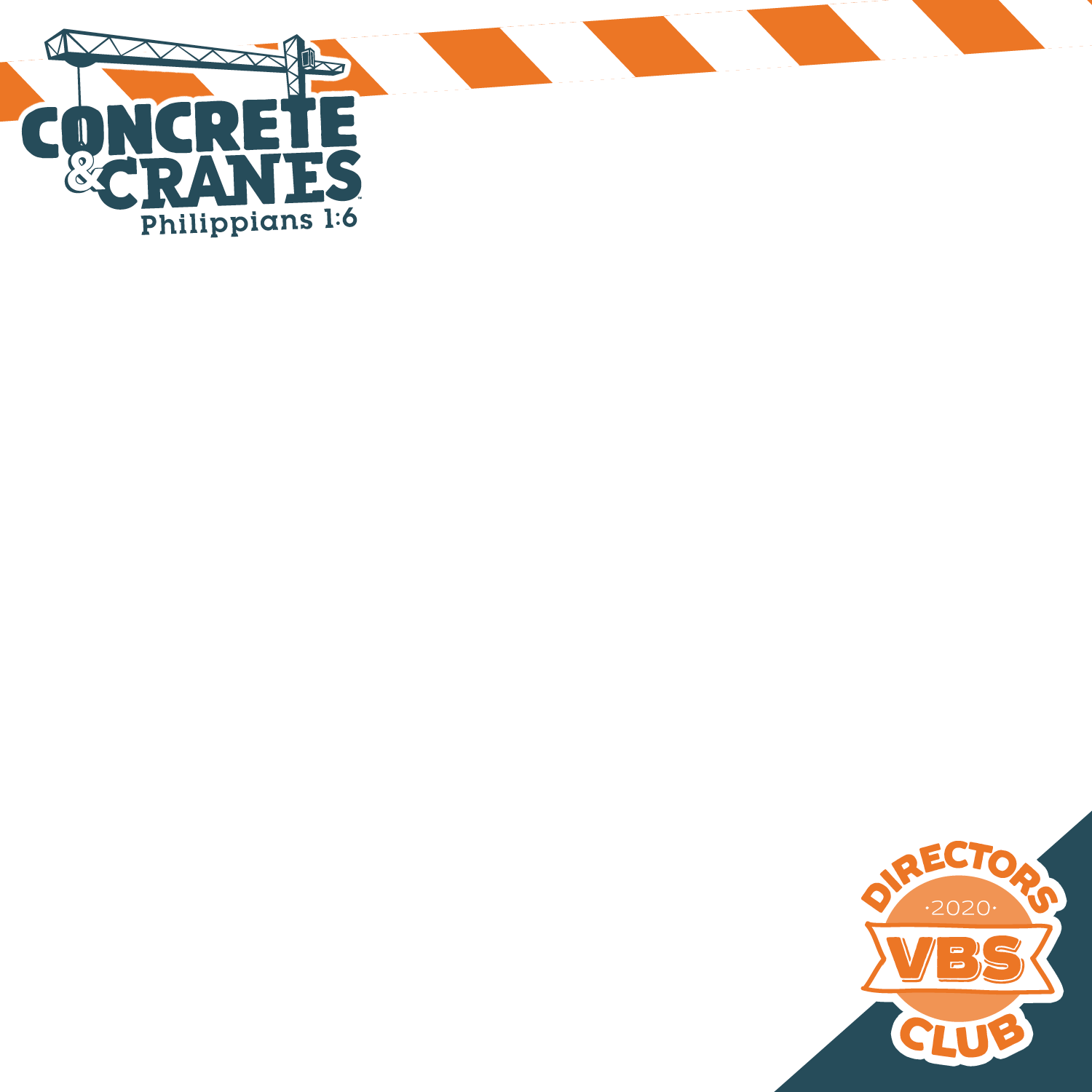 FOOD FOR THOUGHT
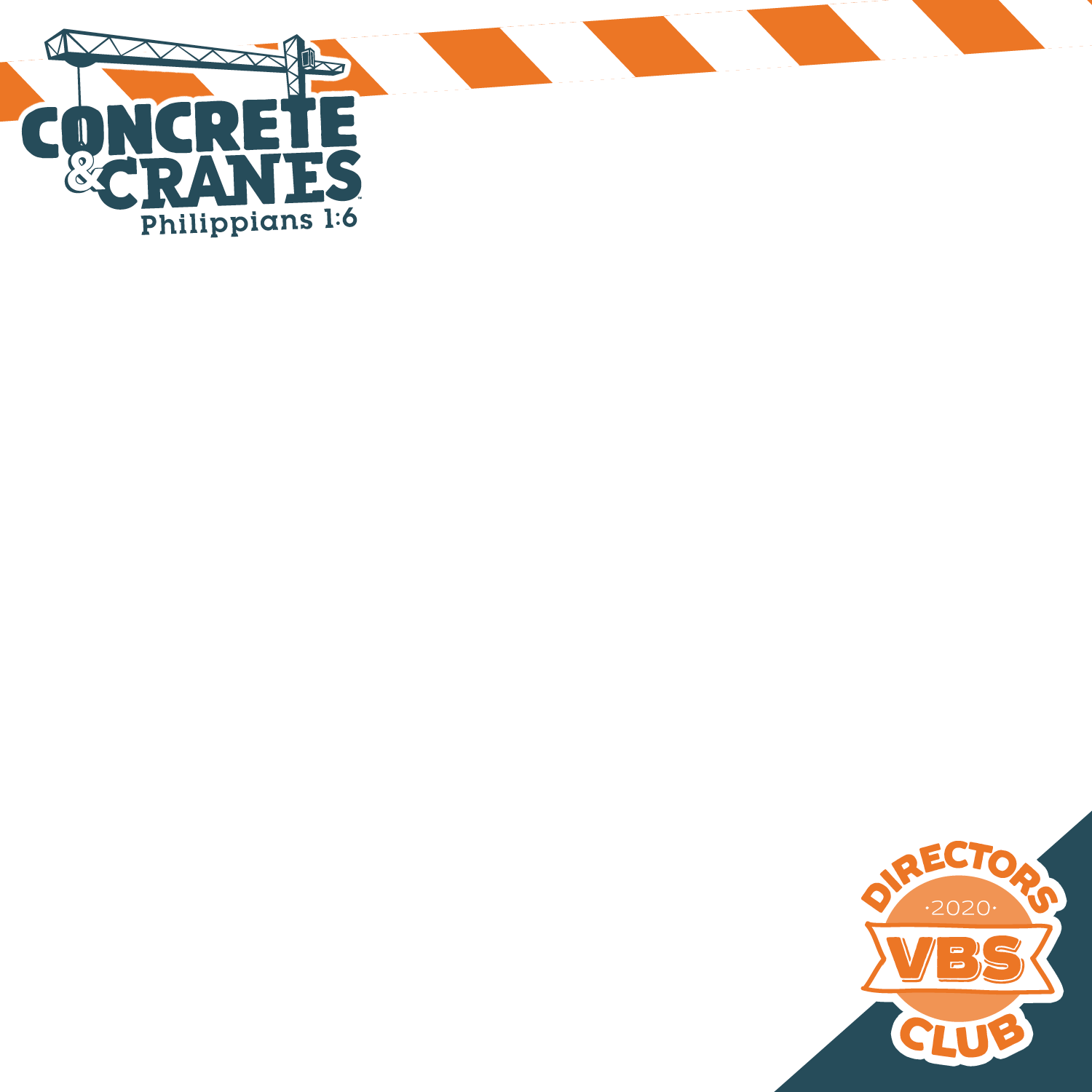 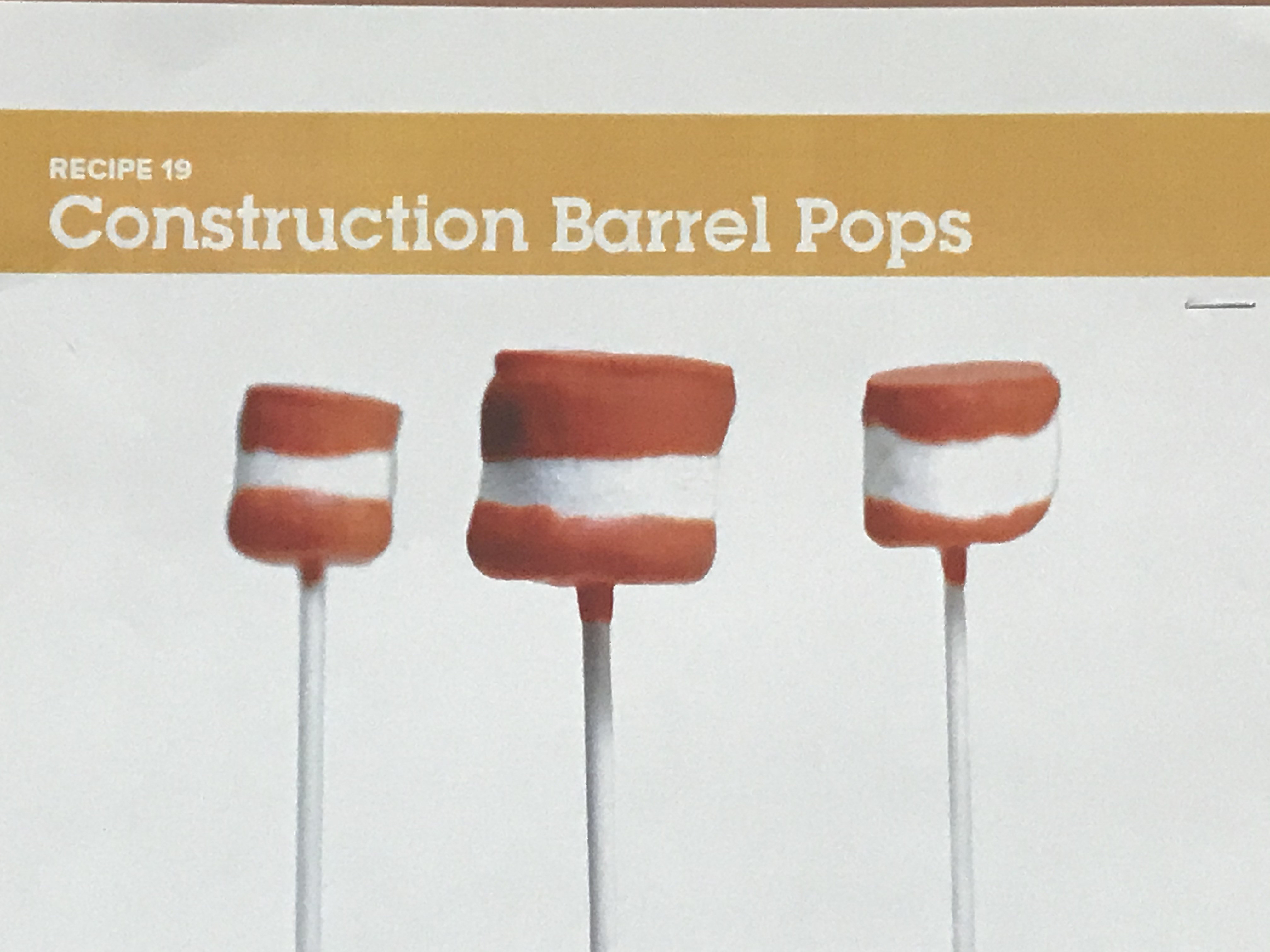 This is Recipe 19 from the Snack Rotation Cards. Let’s see how we can adapt these.
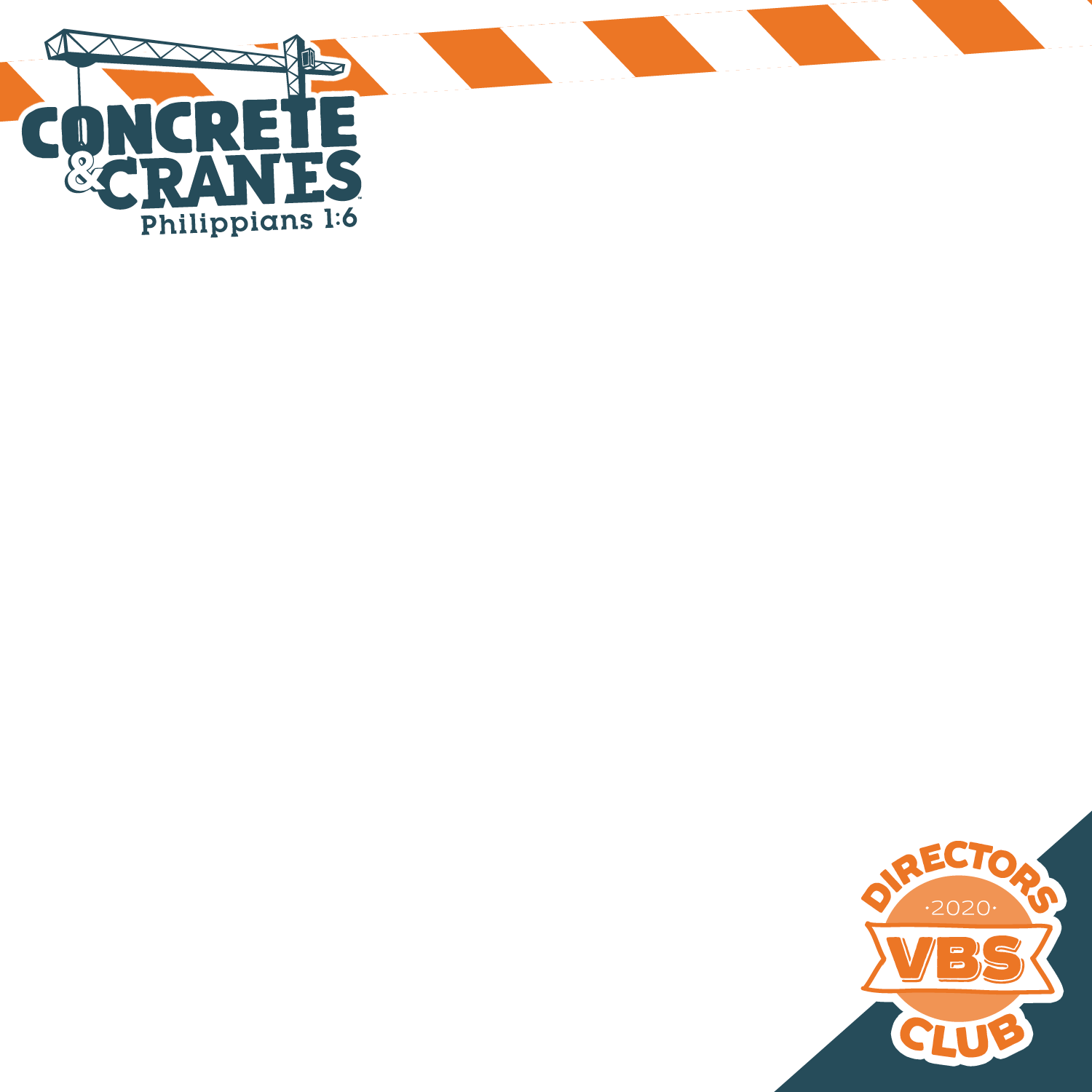 The recipe uses large marshmallows dipped in orange candy melts.
Another idea would be to use white dipping chocolate and color it with orange food coloring.
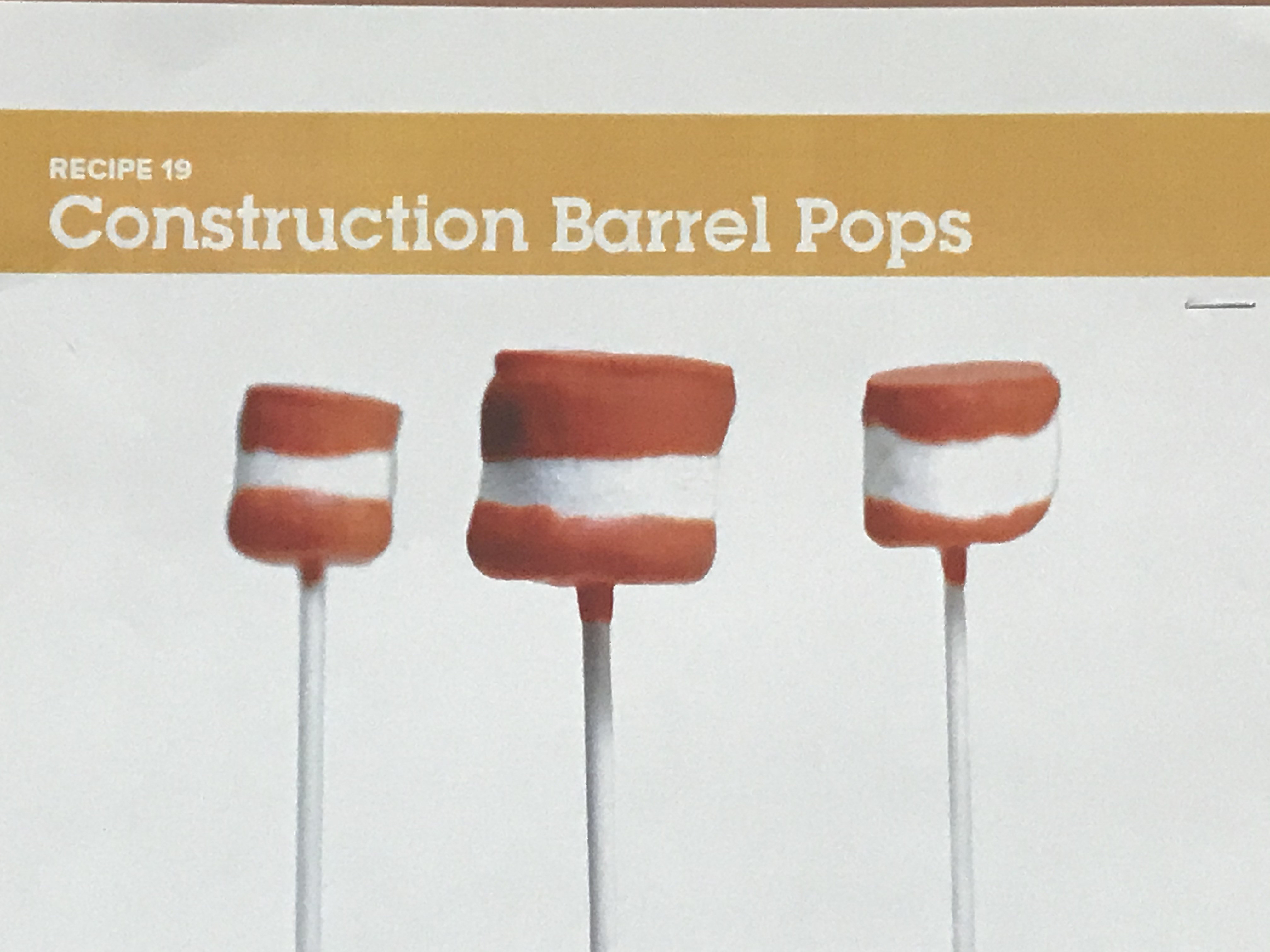 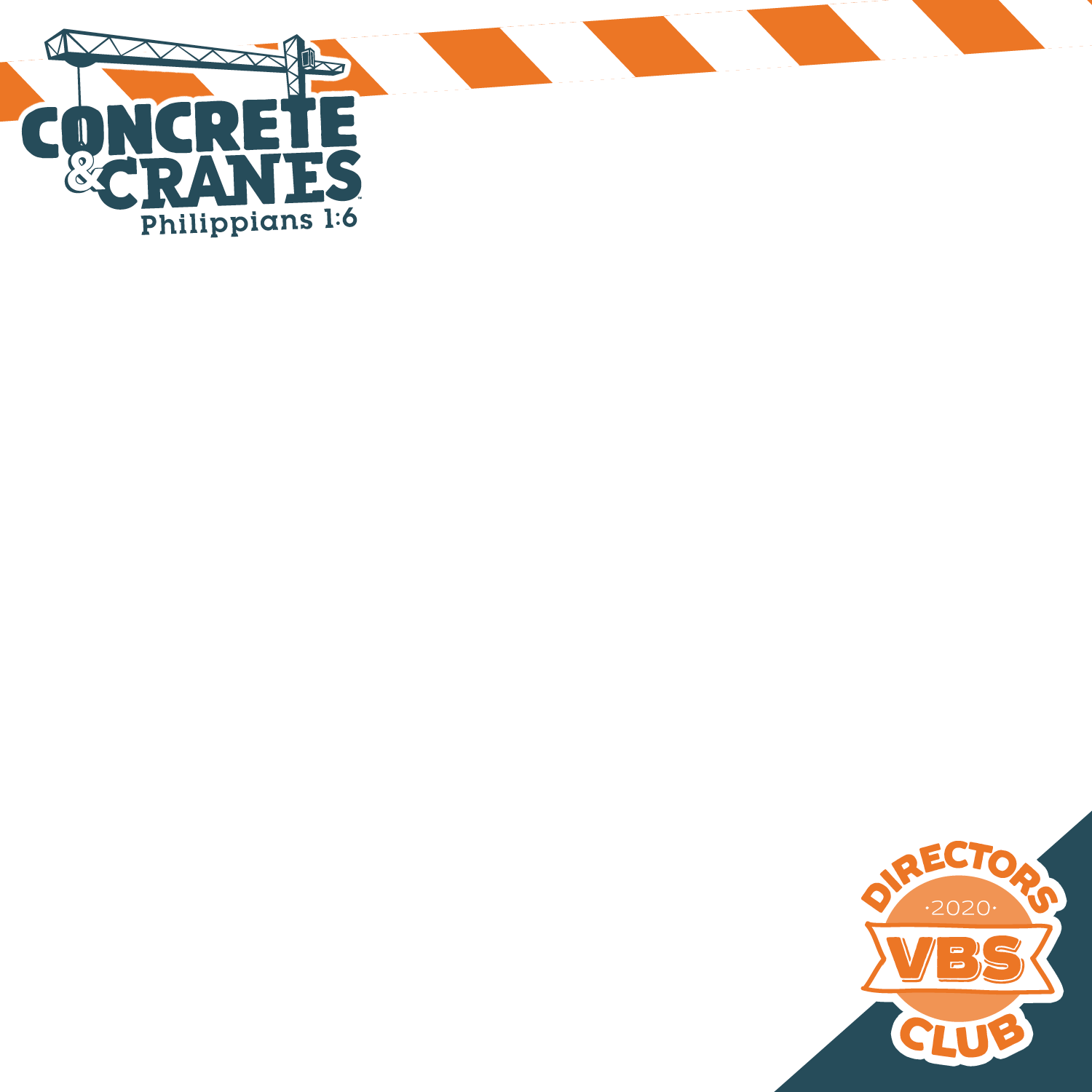 If kids are following along with you live or on video, they could moisten the marshmallows with water and dip them in colored sugar. Color the sugar with food coloring.
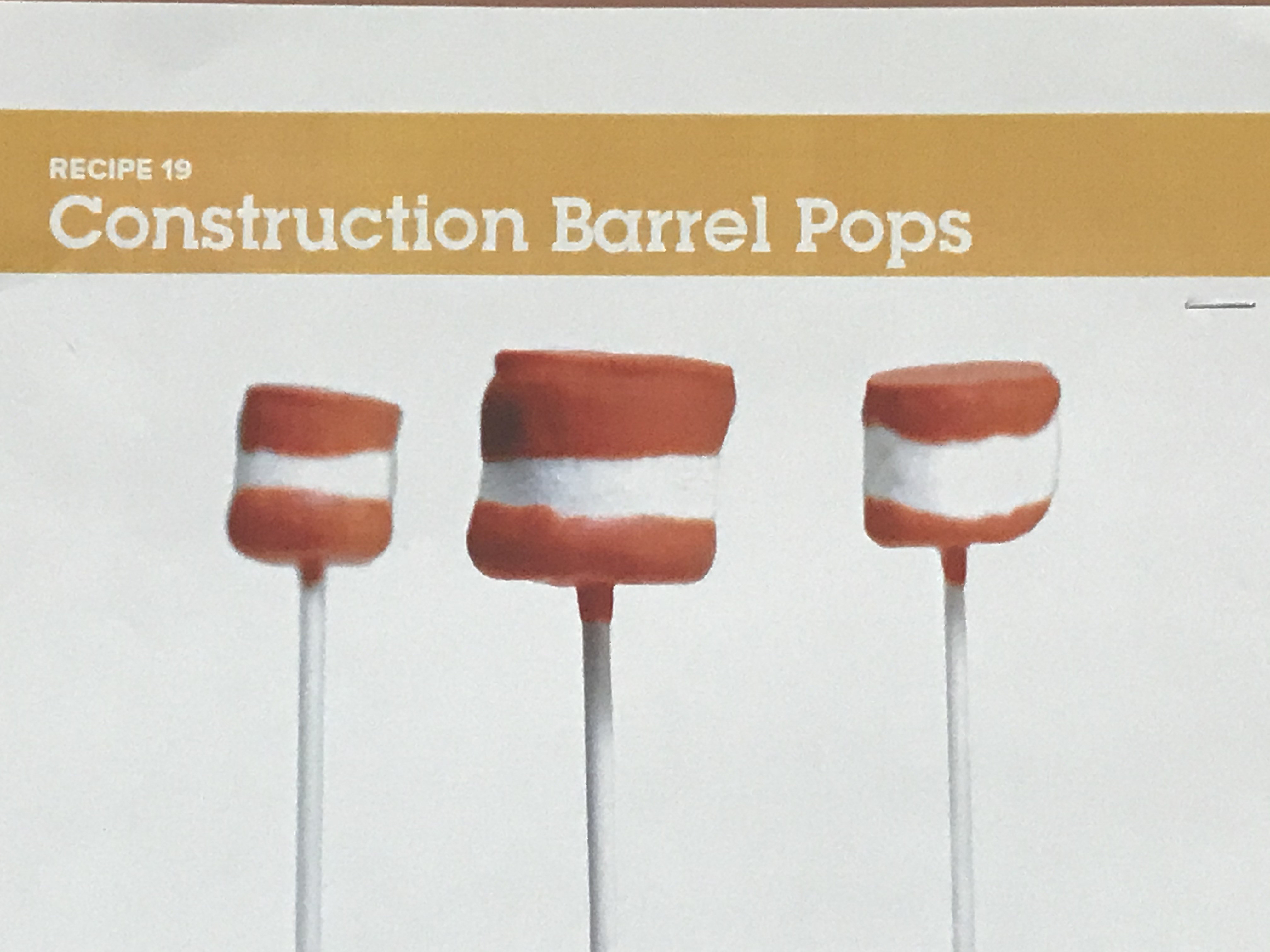 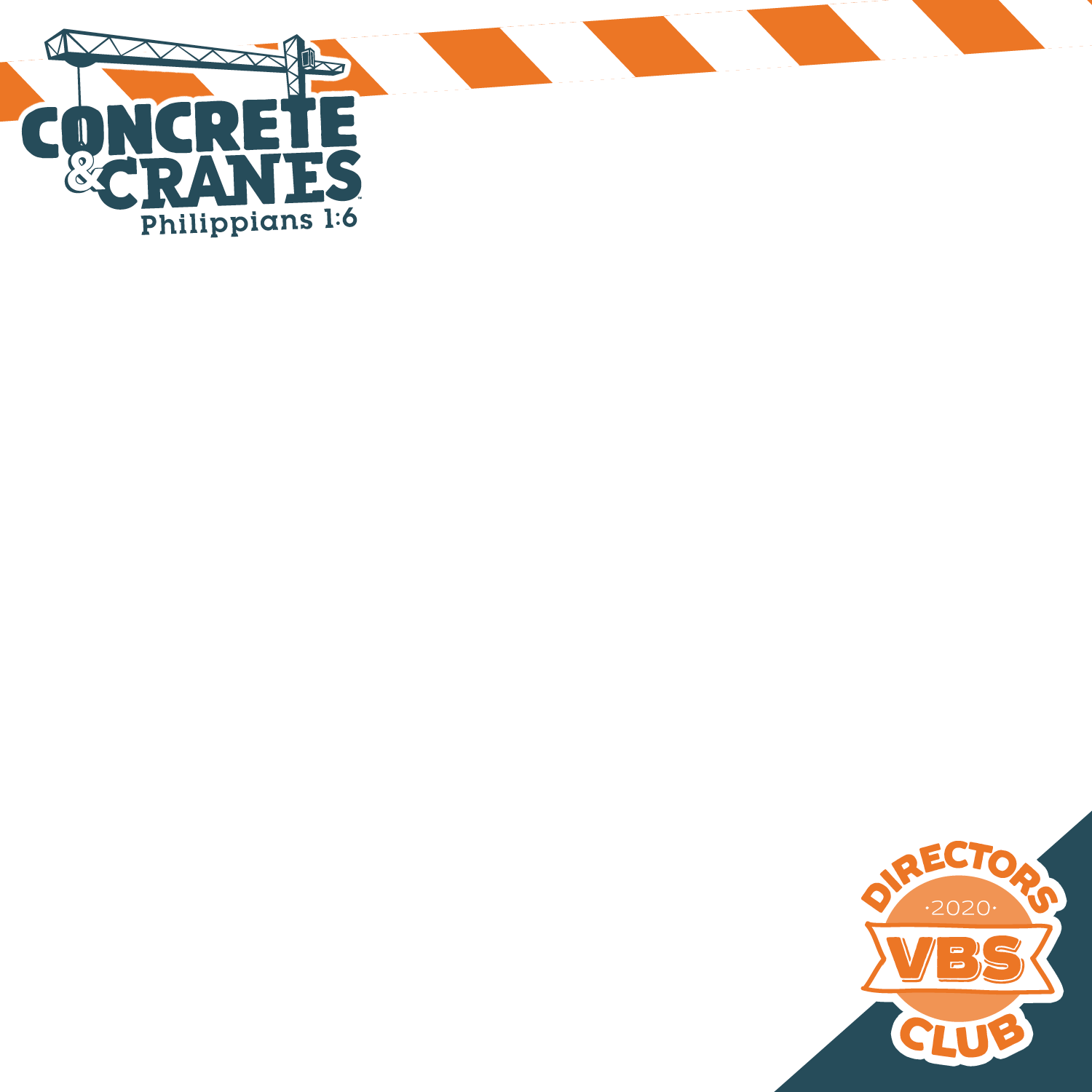 FOOD FOR THOUGHT
Several other recipes could be modified like this one for any VBS format.
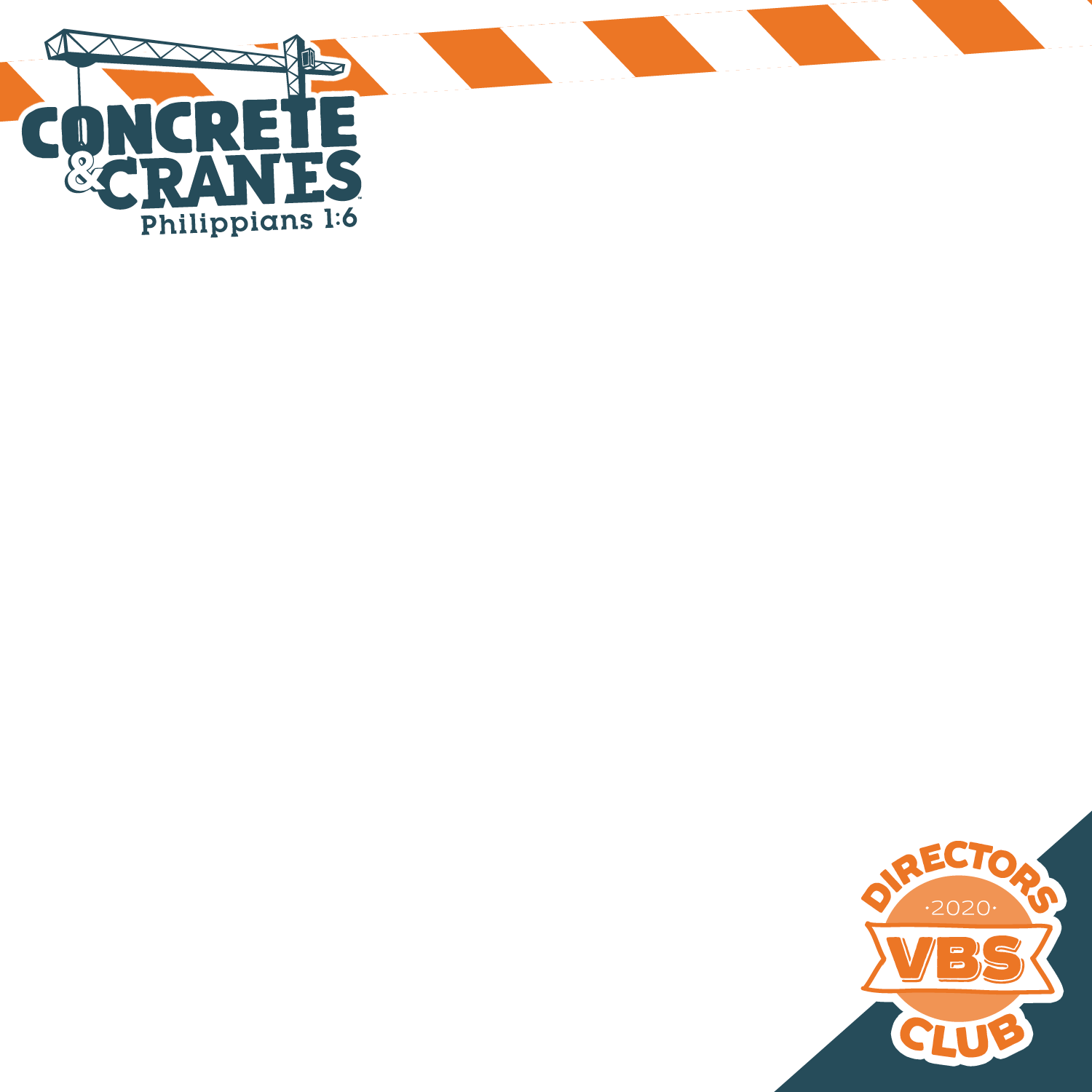 I would be glad to help you if you have any questions. Please contact me at jonestammyp@gmail.com.